دروس في مقياس إعلام آلي ودراسات كميةسنة اولى ليسانس علوم سياسية
إعداد الدكتور : قيرع سليم

2020-2021
تقديم:
يعد الاعلام الآلي السبيل الوحيد في عالم اليوم لتحرير الكتابات، وبما أننا نحتاج في ذلك برنامج (ميكروسوفت وورد) Microsoft word، فسأقوم بوضع الطريقة الصحيحة والحديثة والبسيطة والجد مجدية لكتابة البحوث ومذكرات التخرج بين أيدي الطلبة لتعلم آليات الكتابة الصحيحة على البرنامج الذي ذكرته.
لقد كنت أتمنى أن تكون المحاضرات التي اقدمها تطبيقية، ولكن الظروف غلبتنا في تحقيق ذلك، لذا سأقوم بتقديم جانب نظري وأرجوا من الطلبة تطبيق ذلك على أجهزة الكمبيوتر الخاصة بهم في منازلهم.
الطريقة الصحيحة لكتابة المذكرة على برنامج (وورد):
1. تحديد العناوين من خلال (style et mise en forme):
قبل البدء في الكتابة يجب التعامل مع جهاز الكمبيوتر  بطريقة قد تقترب من التفاهم بين الكاتب وبرنامج وورد حيث تتيح هذه الخاصية للجهاز التمييز بين العناوين والفقرات وكذا التمييز بين الفصول والمباحث والمطالب وسأقول كيف:
- نذهب كما هو واضح على الصورة إلى Modifier les style بالنقر على السهم الموضح في الدائرة
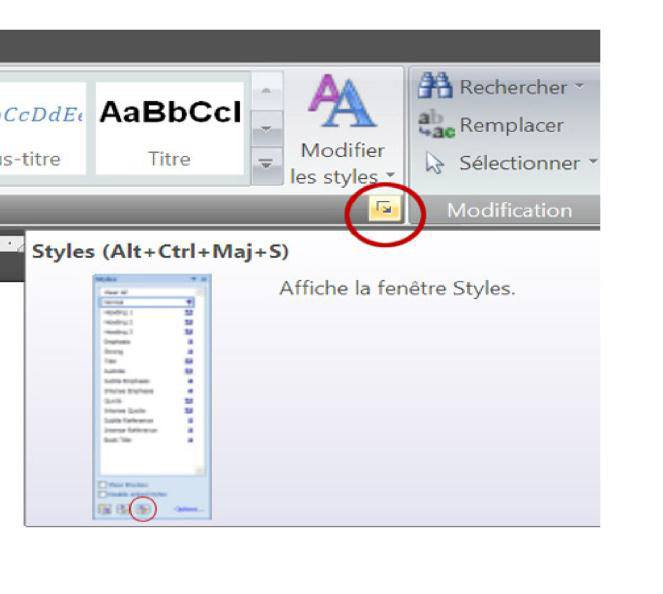 - Normal: يمثل الفقرات
- Titre 1: يمثل الفصول
- Titre 2: يمثل المباحث
ويمكن إضافة أنماط أخرى إذا كان هناك مطالب وفروع وغيرها
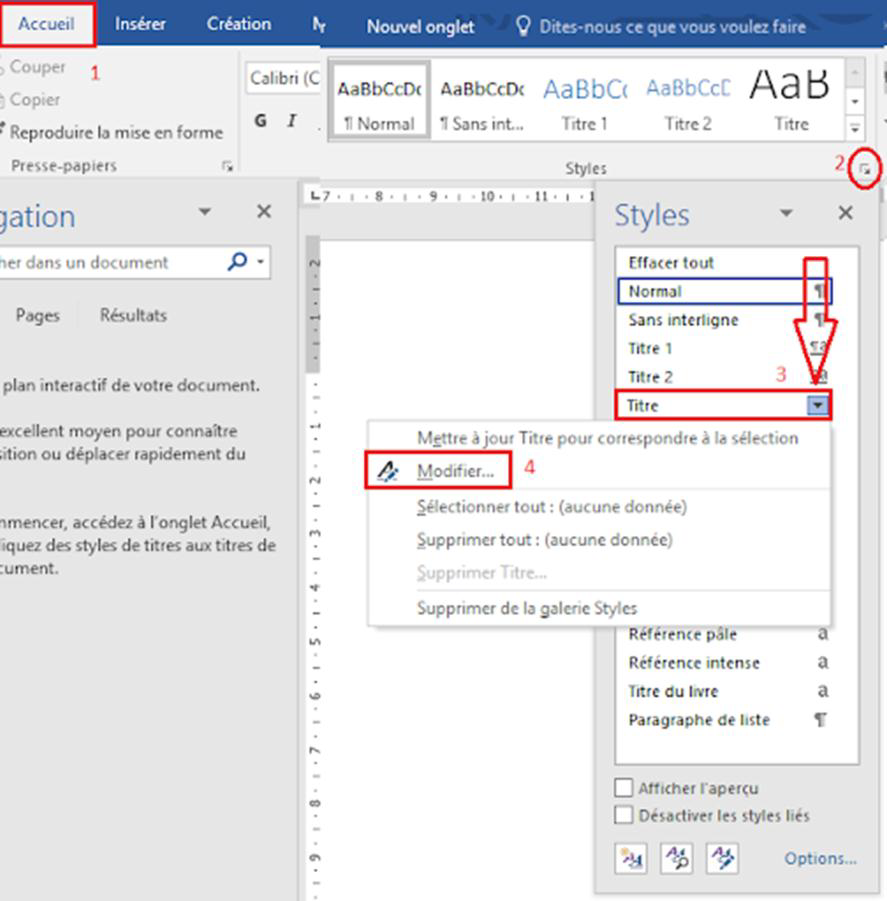 كما هو واضح في الصورة عند فتح السهم الموجود بجانب النمط سواء (العادي Normal) او العنوان (Titre) تظهر Modifier  عند النقر عليها نذهب إلى Format ستظهر لنا مجموعة من المهام كما يلي:
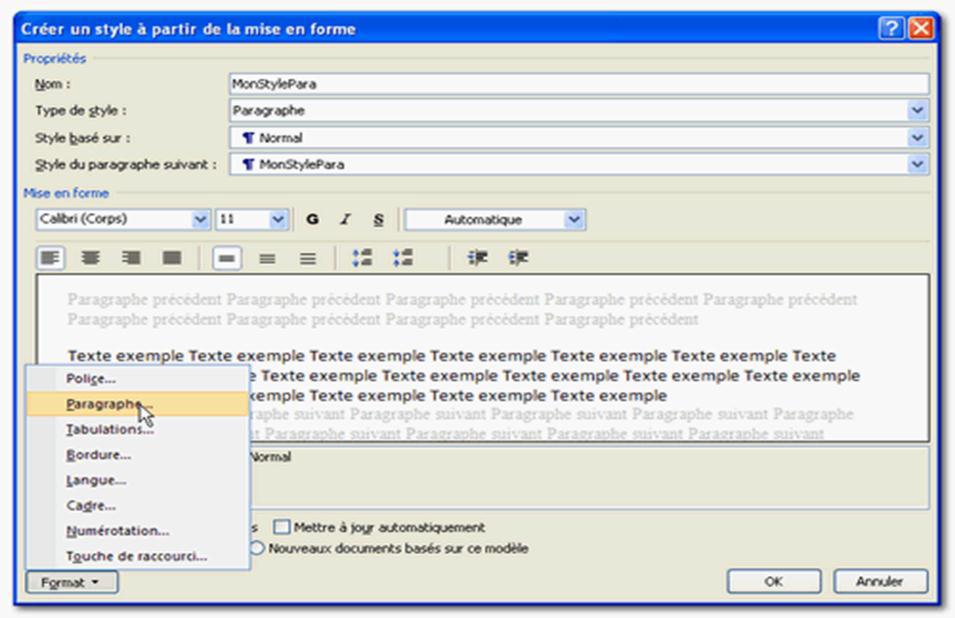 Police: من خلاله يتم تحديد حجم الخط ونوعه في الغالب نختار  Silmplified arabic بحجم 16 وننقر على OK. (ملاحظة هامة caractères latins يتعلق باللغات الأجنبية في الكتابة، Scripts complexes يتعلق بالكتابة بالعربية)
Paragraphe: يتم من خلالها يتم تحديد تباعد الفقرات مع تحديد بداية كل فقرة في السطر الأول ب 1 سم.
ثم نقوم بوضع مفتاح اختصار لهذا النمط touche de raccourci باختيار مفتاح ليست لديه مهمة سابقا مثلا نختار)Ctrl+0(
بنفس الطريقة نقوم بتحديد الخط الفقرة على العناوين Titres بنفس المراحل السابقة غير أن نوع الخط وحجمه يختلفان بين الأنماط مثلا:
- (Titre 1): نختار خط خشن في وسط الصفحة وحجم 20 وهو عبارة عن فصل، ونضع له مفتاح اختصار (Ctrl+1)
- (Titre 2): نختار خط خشن في وسط الصفحة وحجم 18 وهو عبارة عن مبحث، ونضع له مفتاح اختصار (Ctrl+2). ونفس الأمر ينطبق على باقي الأنماط إذا كان لدينا مطالب وفروع.
تفيد هذه العملية في العديد من النواحي، فمن الناحية الأولى عند كتابة الفصل مثلا نقوم مباشرة بالضغط على مفتاح اختصاره (Ctrl+1) دون الحاجة إلى الرجوع للفصل السابق لمعرفة نوع الخط وحجمه، فبالضغط على مفتاح الاختصار نتحصل على نفس نوع خط الفصل السابق وحجمه. من الناحية الثانية تفيد هذه العملية في وضع فهرس في نهاية دراستنا بكل سهول، وهو ما يسمى بالفهرس الآلي بحيث جهار الكمبيوتر يستطيع التمييز بين الفصول والمباحث والمطالب والفقرات.
2. فهرس آلي:
من خلال العمليات التي قمنا بها سابقا يمكن وضع فهرس للدراسة بترقيم الصفحات بثلاث نقرات    reference + tables des matieres + table automatique
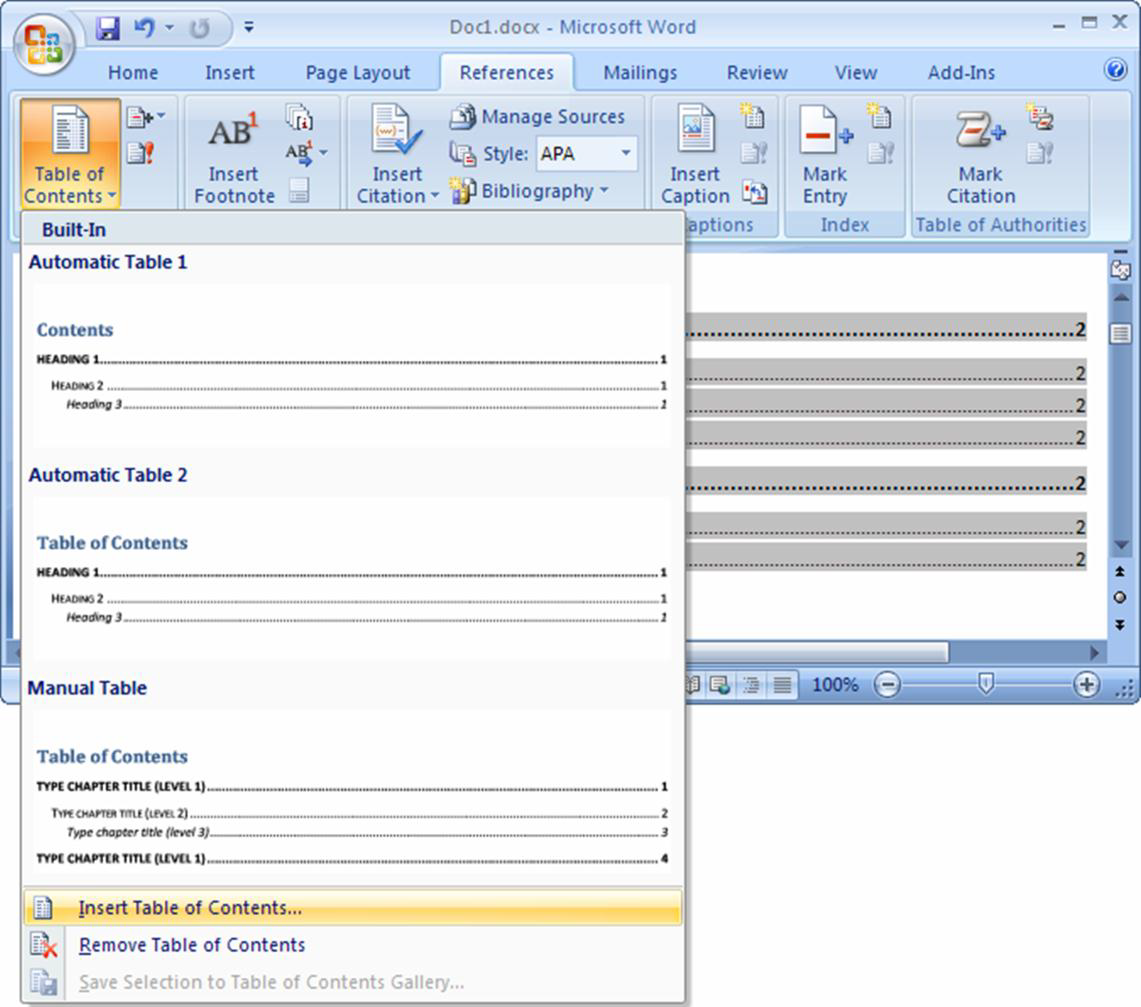 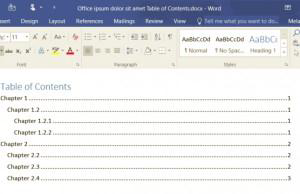 في حالة ما إذا قمنا بإضافة فقرات بين الفصول أو المباحث فإن ترقيم الصفحات حتما سيتغير لذا بالنقر بزر الفأرة الأيمن على الفهرس تظهر لنا Mettre à jour le champs (تحديث الحقل):
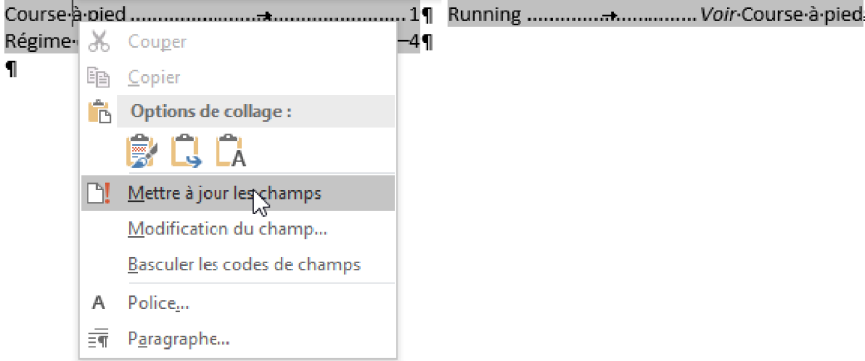 بالنقر على تحديث الحقل تظهر لنا :
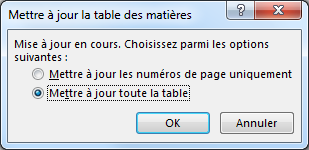 - Mettre à jour les numéros de page uniquement: في حالة ما إذا كما غيرنا في أرقام الصفحات وفقط.- Mettre à jour toute la table: في حالة تغيير في عنوان فصل أول مبحث ... إلخثم OK
3. (section) المقاطع
من خلال ملاحظاتي المتكررة لكتابة المذكرات وجدت أن الطلبة يكتبون كل فصل على حدى ويحفظونه باسمه في مستند مستقل عن الفصول الباقية، وهذا خطأ.بحيث يمكن كتابة كل الفصول في نفس المستند وكل فصل مستقل على الفصل السابق والفصل اللاحق، بحيث يمكن كتابة رأس وتذييل الصفحة (En-tête et pied de page) لكل فصل باستقلالية وفي مستند واحد من خلال المراحل التالية:
عند الانتهاء من كتابة المقدمة نذهب إلى: - Mise en page
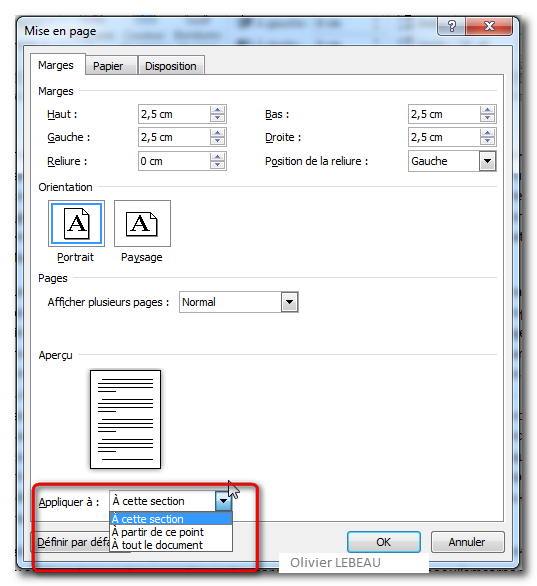 ثم نختار : A partir de ce pointثم ننقر OKآليا ينتقل مؤشر الكتابة إلى صفحة جديدة وهي تسمى Section2 (المقطع الثاني)عندما نريد تغيير رأس الصفة ننقر مرتين على مساحة رأس الصفحة تظهر لنا ما يلي:
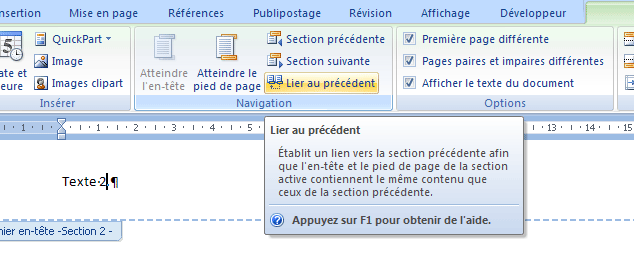 قبل كتابة رأس الصفحة نركز على Lier au précédent (الربط بالسابق) نجدها مفعلة (Active) نقوم بتعطيل هذه الخاصية، ثم نقوم بكتابة رأس الصفة دون أن يتغير في المقطع السابق.
4- ترقيم الصفحات:
عندما نريد ترقيم الصفحات وعندما نقوم بوضع تصور في أذهاننا أين نضعها (مثلا في أسفل الصفحة) نقوم بالخطوات التالية:- إدراج + ترقيم صفحات + أسفل الصفحة- insertion + numéros de page + bas de page
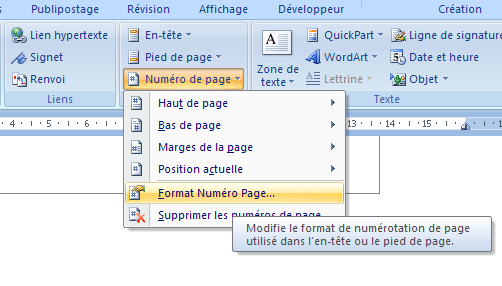 عندما نقوم ترقيم الصفحات على مستوى المقاطع section في مستندنا فإن نذهب إلى Format Numéros Page ونختار : A la suite de la section précédente سيواصل وورد الترقيم آليا.
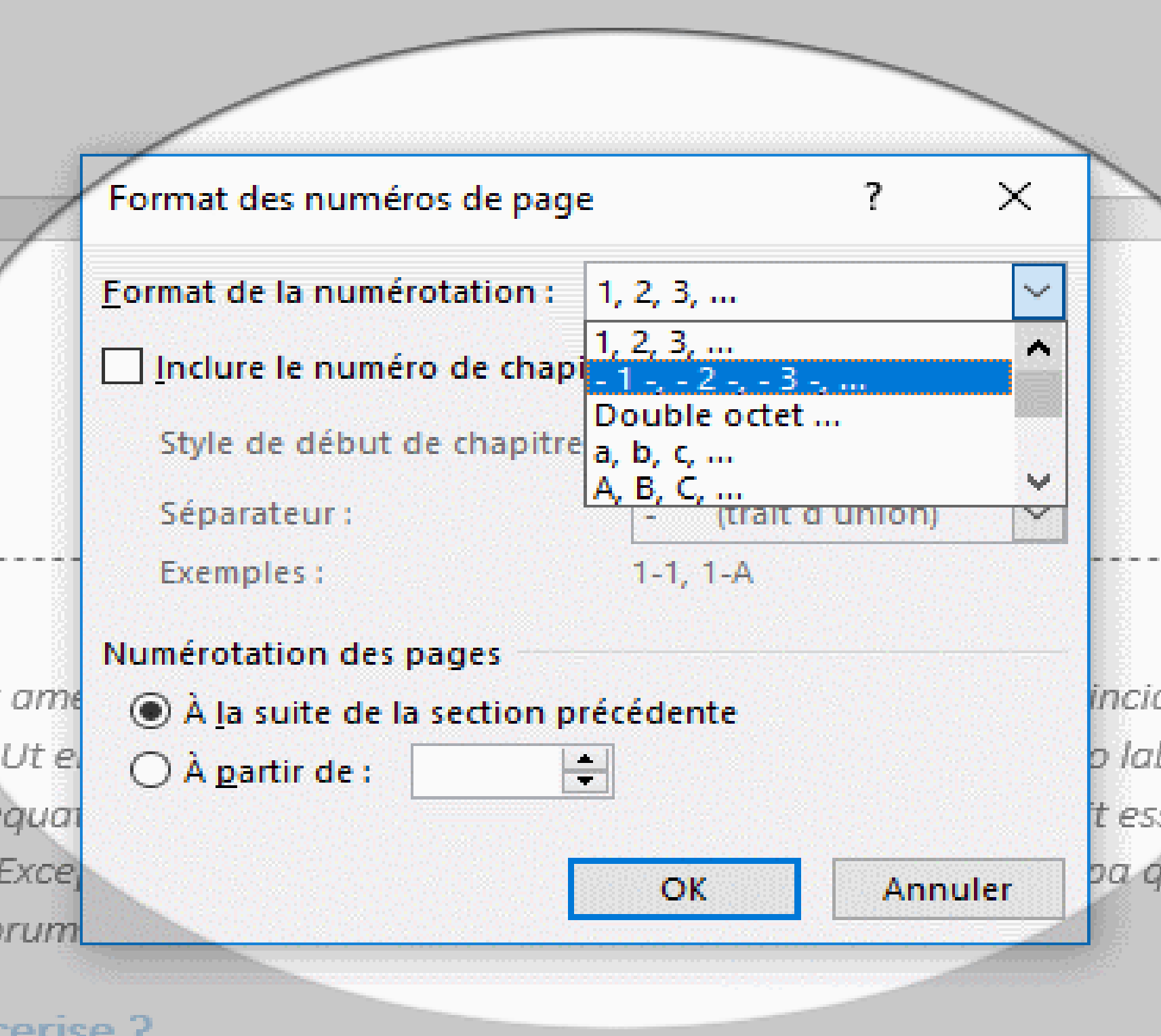 5. الهوامش والحواشي السفلية:
أثناء عملية الكتابة نحتاج في الكثير من المرات بإدراج مرجع أو ما يسمى هامش وهذا لإحالة المعلومات إلى مصدرها أو أصحابها، قد تكون هذه المعلومات مستقاة من كتب أو مجلات أو صحف، أو تكون في شكل مقابلات، وقد تكون بلغات عديدة. قد يكون الهامش في أسفل الصفحة، وقد يكون في نهاية المبحث أو نهاية الفصل، وكلها طرق صحيحة، لكنني سأركز على الهامش في نهاية الصفحة كونه الأكثر عملا به.
عند الانتهاء من الفقرة التي نريد وضع هامش لها نضغط على : Ctrl+Alt+B، سيظهر رقم الهامش والخط الفاصل بين المتن والهامش (Séparateur de note de bas de page) ثم نقوم بكتابة المرجع. عند كتابة المرجع الذي يليه نقوم بنفس الخطوات Ctrl+Alt+B يظهر لنا ترقيم هوامش، عند كتابة الهوامش فإنها تظهر متواصلة Contenu بينما نود أن نجعلها تبدأ من كل صفحة بترقيم جديد نقوم بالخطوات المبينة في الشكل التالي:
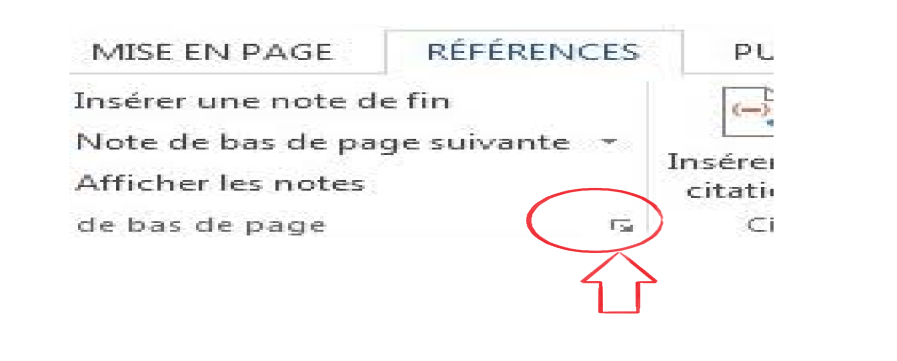 عند فتح السهم المبين في دائرة في الشكل السابق يظهر لنا:
نغير Contenu  إلى recommencer à chaque page ثم ننقر   appliquer.
6. فهرس الجداول والأشكال
عندما نريد إدراج جدول نتبع مايلي:insertion1. إدراج Tableau2. جدول 3. نقوم باختيار عدد الصفوف وعدد الأعمدة في الجدول المراد إدراجه
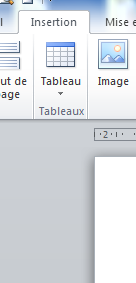 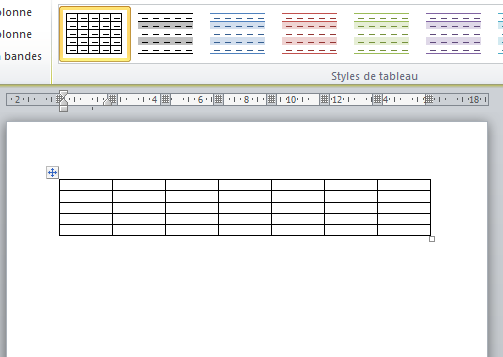 عند الضغط بقفل الفأرة الأيمن على المربع المشار إليه السهم في الجدول نجد مجموعة من المهام التي يمكن من خلالها التحكم في الجدول حيث مجد مايلي:
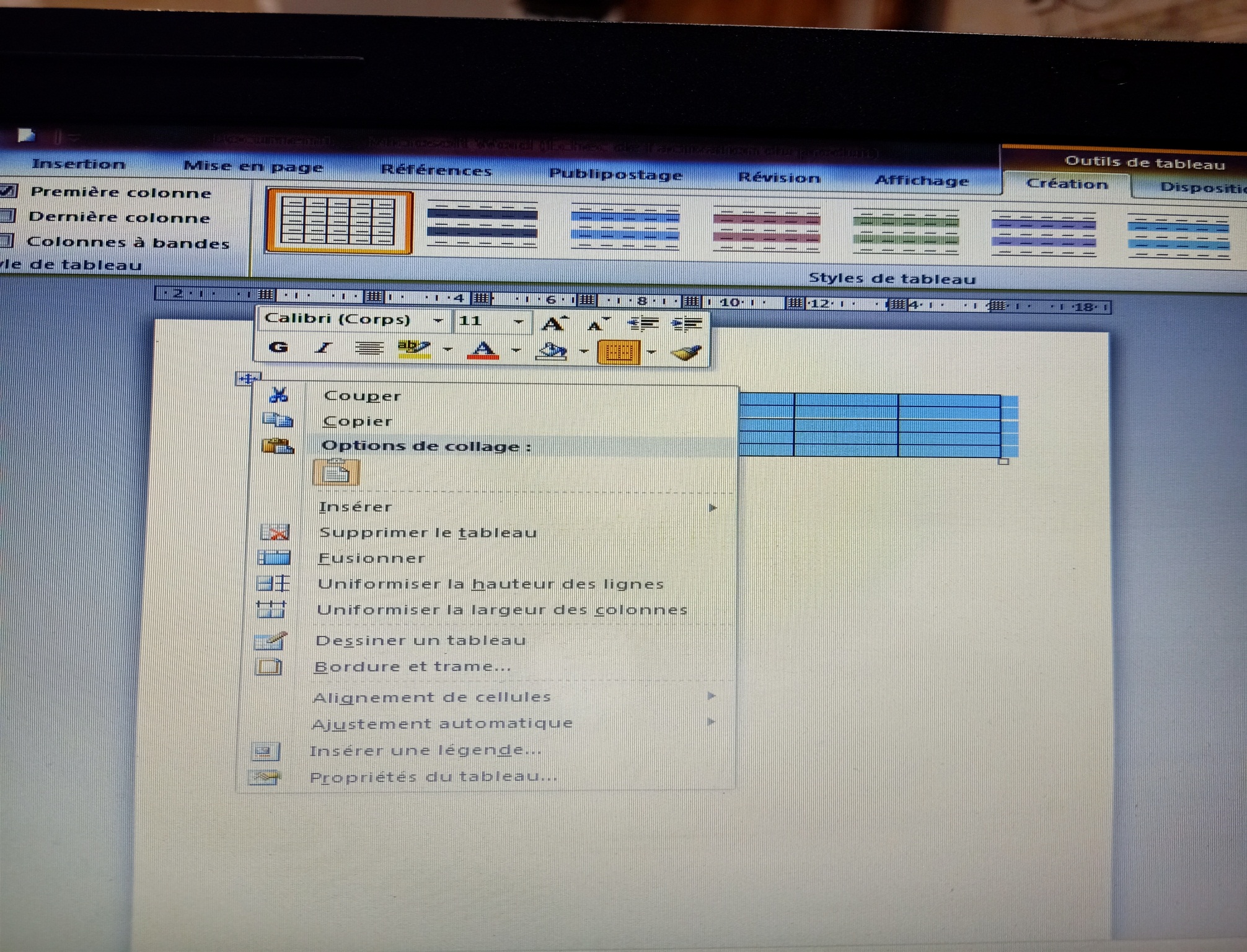 :Couper 1. قص يمكن من خلال هذه الخاصية قص الجدول ونقله إلى صفحة أخرى أو مستند آخر:Copier2. نسخ يمكن من خلال هذه الخاصية نسخ الجدول ولصقه في صفحة أو مستند آخر
:Insérer3. إدراج تتيح لنا هذه الخاصية إدارج أعمدة على يسار الصف قيد التعيين أو على يمينه وصفوف  تحت الصف قيد التعيين أو فوقه مما يتيح لنا توسيع خلايا الجدول
5. التحكم في خلايا الجدول:وهذا من خلال الخصائص التالية: Fusionner أ. دمج الخلاياتمكننا من دج خليتين في خلية واحدة Uniformiser la largeur des lignes et la largeur des colonnesب.تمكننا من توحيد طول الصفوف وطول الأعمدة بنفس القياسات
ج. يمكننا كذلك التحكم في حدود الجدول وخطوطه وإعادة رسمه والتحكم في لونه وغيرها من الخصائص الشكلية للجدول من خلال خاصية Propriétés du tableau
4. الأمر الجد مهم في الجدول يكمن في التسمية التوضيحية للجدولInsérer une légendeتسمية الجدول يجب أن تتم وفق هذه الخاصية حيث يتم تحديد رقم الجدول آليا بحيث يمكن للجهاز التعرف على أرقام الجداول اللاحقة والسابقة له
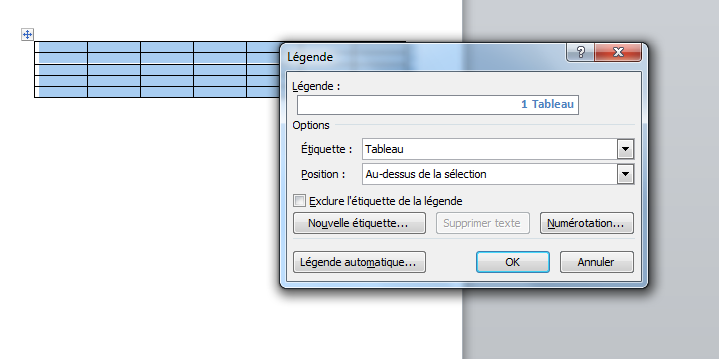 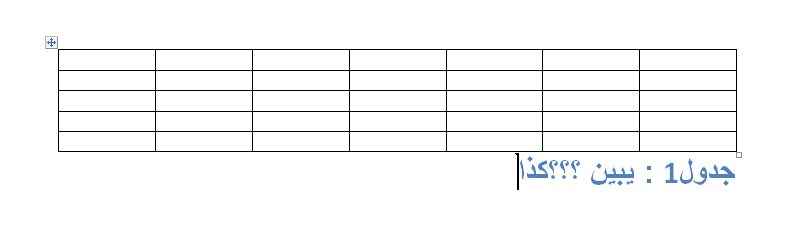 نتبع نفس الخطوات في تسمية الجداول اللاحقة، هذه الخاصية آلية فإذا ما قمنا بإضافة جدول بين جدولين سيقوم الوورد بتغيير الترقيم للجداول آليا بدون احتمال أي خطأ
يمكن تغيير تسمية الجدول باللغة العربية من خلال الضغط على nouvelle étiquetteوكذا تحديد مكان التسمية أسفل الجدول أم فوقه من خلال الضغط على Position
أخيرا فيما يتعلق بالجداوليمكننا استخراج فهرس للجداول ببساطة من خلال:Référencesinsérer une table des illustrations
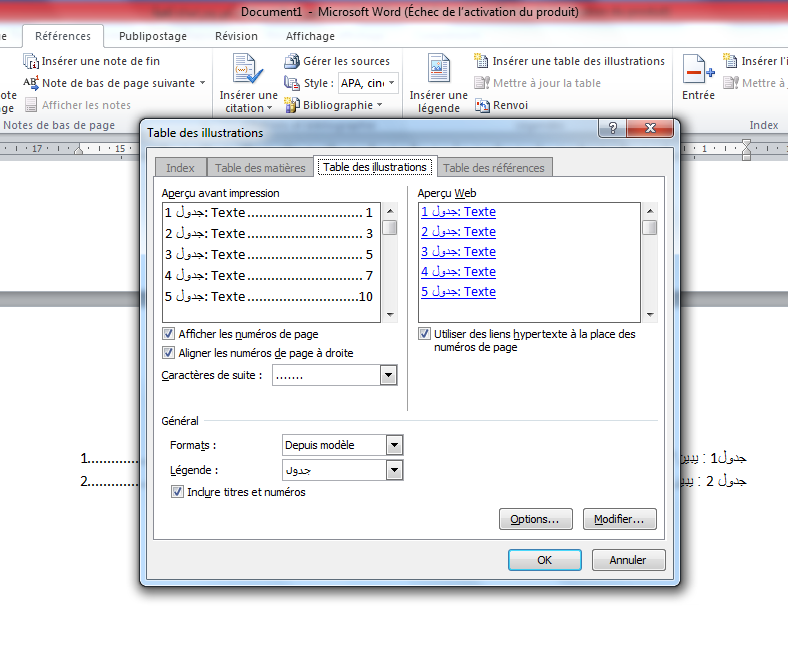 نحتاج في كثير من الاحيان عند كتابة بحوثنا أو مذكراتنا إلى القيام بعمليات إحصائية نترجمها على شكل رسوم بيانية، ولعمل وإنشاء رسم بياني في ميكروسوفت وورد نتبع مايلي:
Insertion1. نضغط على
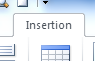 Graphique:2. نختار
Graphique  عند الضغط على Excel يظهر جدول والرسم البياني على اليسار
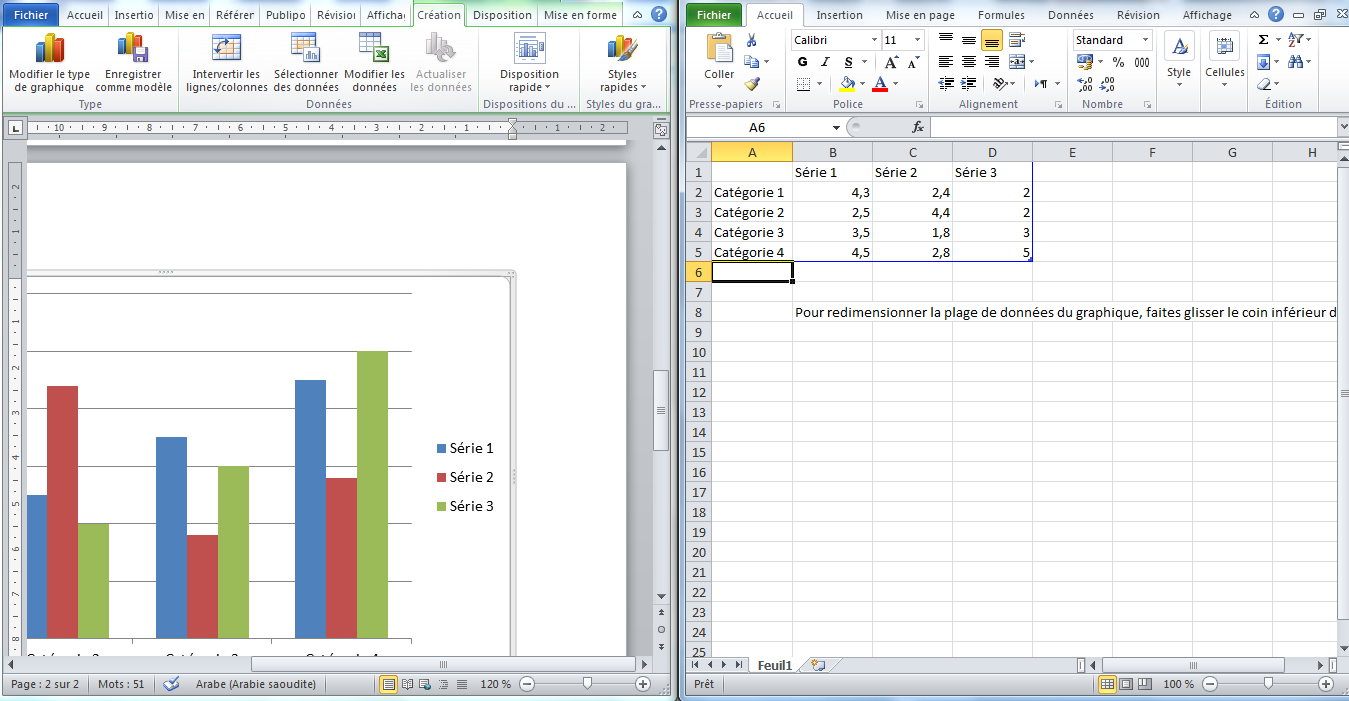 نقوم بإدخال بيانات وأرقام الصفوف والأعمدة
يمكنك كذلك التحكم في نوع GRAPH كما يمكن إعادة تعديل البيانات وتغييرها وذلك بالضغط على الشكل بالزر الأيمن للفأرة:والضغط على Modifier le type de graphiqueأو Modifier les données
كما يمكن تسمية الشكل من خلال الضغط على الزر الأيمن للفأرة في المربع الخارجي للشكل والنقر على :Insérer une légendeمما يساعد فيما بعد بإنشاء فهرس الأشكال
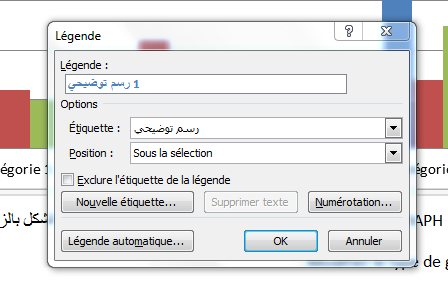 وذلك من خلال:RéférencesInsérer une table des illustration
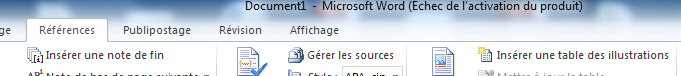 8. بعض الاختصارات المهمة في لوحة المفاتيح
تتألف لوحة المفاتيح لجهاز الكمبيوتر من مفاتيح رقمية Pavé Numériques  وهو عبارة عن أرقام، ومفاتيح حرفية رقمية  Pavé Alphanumériquesبها حروف وأرقام، وهي تحتوي كذلك على مفاتيح التوجيه Touches des commandes هذه الأخيرة تغير من عمل قفل ما إلى عمل وهي (Ctrl, Maj, Alt, Alt gr, achap, …)
مجموعة مفاتيح الاختصار الموجودة في وورد يمكن التحكم فيها وتغييرها غير أن ميكروسوفت أتاح هذه الخاصية لإضفاء نوع من الخصوصية على جهاز الكمبيوتر بحيث لا يمكن لأحد غيرك أن تعرف مفتاح اختصار (نسخ) مثلا الذي هو في الأصل Ctrl+c لتغيره إلى مفتاح آخر تتم هذه الطريقة بالذهاب إلى Affichage  ثم  barre d’outilsثم  personnalisé ثم clavier  ، سنجد كل اختصارات العمليات التي يمكن القيام بها من خلال ميكروسوفت وورد، والتي يمكن تغييرها كما نريد.
Ctrl+A :تحديد الكل إذا كانت اللغة أجنبية Ctrl+q : تحديد الكل إذا كانت اللغة عربيةCtrl+z :خروج من المستند إذا كانت اللغة عربية تراجع إذا كانت اللغة أجنبيبةCtrl+E : توسيط
Ctrl+r : إعادةCtrl+U : تسطيرCtrl+i : خط مائلCtrl+o : فتحCtrl+p :طباعة
Ctrl+s : حفظCtrl+d :        التحكم في الخطCtrl+f : بحثCtrl+G :خط خشنهذا المفتاح سأدرج له شرحا مفصلا في نهاية المستند كونه مهم لحد ماCtrl+H : استبدال Ctrl+k : ارتباط تشعبيCtrl+w : تراجع
Ctrl+c : نسخCtrl+v : لصقCtrl+N : مستند جديدCtrl+Alt+b :حاشية سفليةCtrl+alt+f :Note de fin هامش في آخر الفصلCtrl+alt+N :عادي
Shift + E : الضمةShift + X : السكونShift + Q : الفتحةShift + A : الكسرةذ + Shift : الشدةShift + Z : المدة
Shift + W : تنوين فتحShift + S : تنوين كسرةShift + R : تنوين ضمShift + T : لإShift + G : لأShift + Y : إShift + H : أ
Shift + N : آShift + B : لآShift + V : {Shift + C : }Shift + F : ]Shift + D : [Shift + J : تمديد الحرف